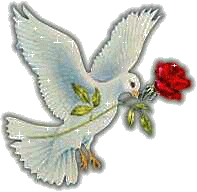 কৃষিশিক্ষার পক্ষ থেকে সবাইকে- স্বাগতম
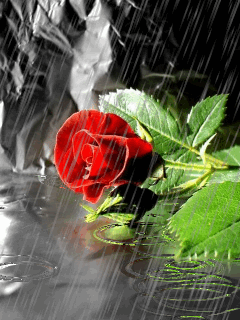 [Speaker Notes: স্লাইড নং-১-স্বাগতম]
পরিচয়
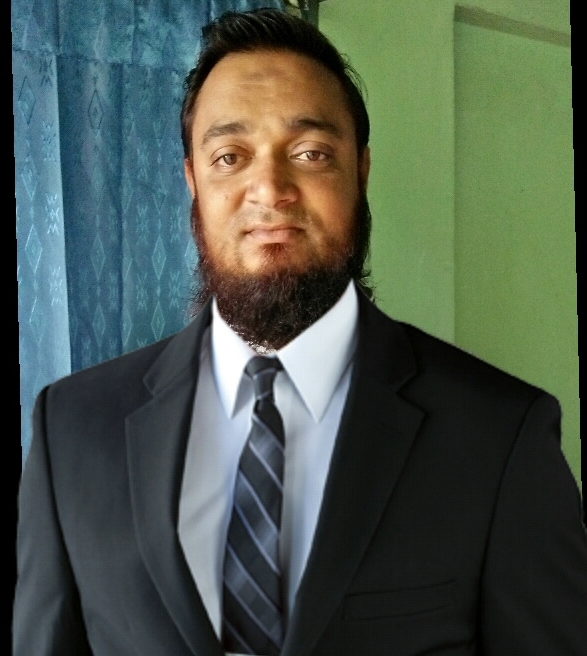 শ্রেণি : ষষ্ঠ
বিষয় : কৃষিশিক্ষা
অধ্যায় : ১ম (পাঠ -১)
সময় : ৫০মিনিট
শেখ মাসুদুর রহমান
নওয়াপাড়া ইয়াকুব আলী আদর্শ হাইস্কুল, বাগেরহাট
ই-মেইল shaikhmasudurrahman@gmail.com
মোবাইল ০১৭১২১৭৫৬৪২
[Speaker Notes: স্লাইড নং২-পরিচয়]
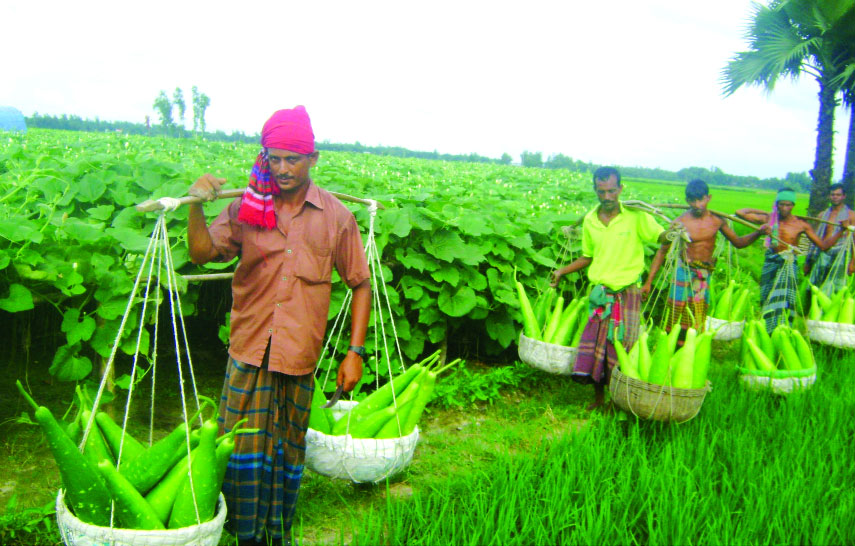 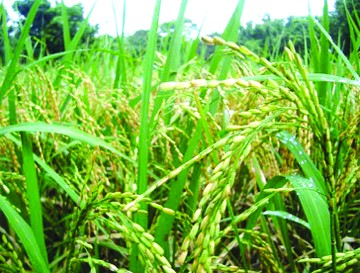 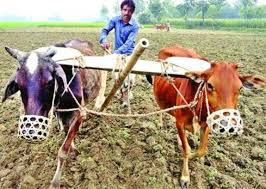 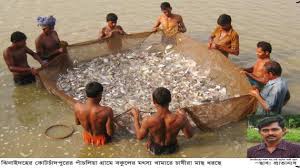 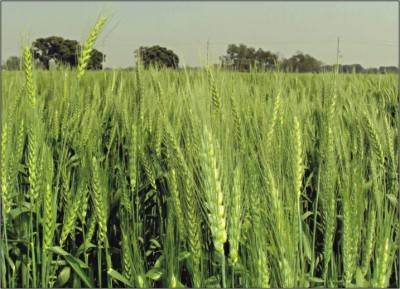 কৃষিকাজ
[Speaker Notes: স্লাইড নং ৩ – তোমরা কী কী  ছবি দেখতে পাচ্ছ শিক্ষার্থীরা যা-ই উত্তর দেয়ার চেষ্টা করুক, শিক্ষক-দেখ কৃষক জমি চাষ করে কতই-না ফসল ফলাচ্ছে, তাই-না।শিক্ষকঃ তোমরা বলত আমাদের দেশে কী কী কৃষির চাষ হয়ে থাকে। শিক্ষার্থীঃ উত্তর---------।শিক্ষকঃ ধান, গম, সবজি,মৎস্য,পশু-পাখি,বনায়ন ইত্যাদি। আর এসব নিয়েই হল কৃষির পরিধি।  এর সমষ্টিই হল পরিসর। শিক্ষক আরও কিছু যোগ করে এভাবে পাঠে আসবে। তাহলে আজকের পাঠ কৃষির পরিধি ও পরিসর।]
কৃষির পরিধি ও পরিসর
[Speaker Notes: স্লাইড নং-৪-পাঠ শিরোনাম-]
শিখনফল
১।মানুষের মৌলিক চাহিদাগুলোর নাম বলতে পারবে।
২।কৃষির পরিধি ও পরিসর বর্ণনা করতে পারবে।
৩।কৃষির গুরুত্ব ব্যাখ্যা করতে পারবে।
[Speaker Notes: ৫ নং স্লাইড-শিখনফল]
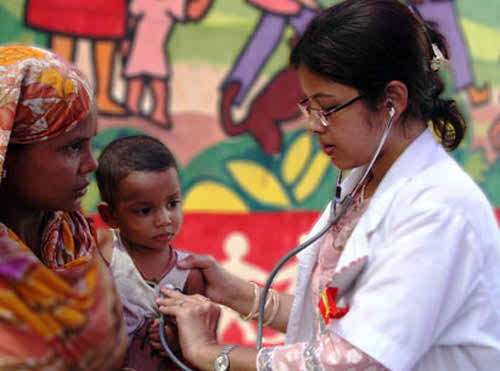 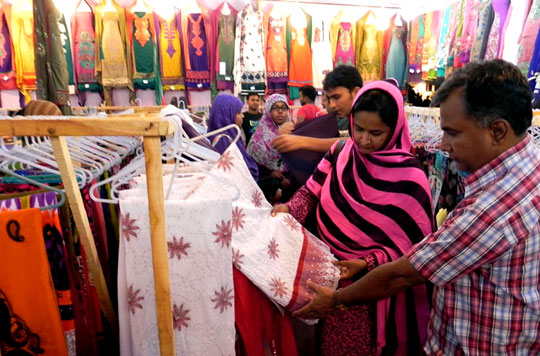 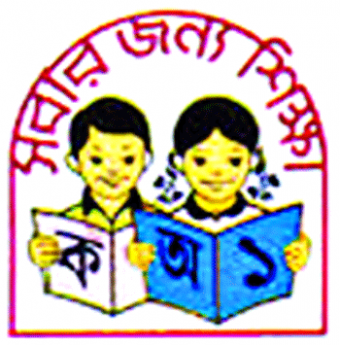 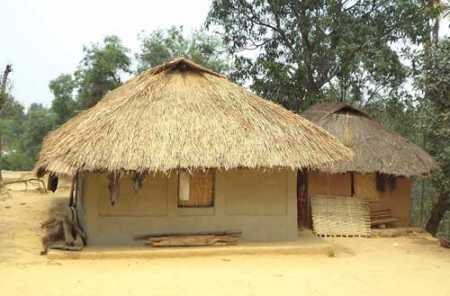 চিকিৎসা
বস্ত্র
শিক্ষা
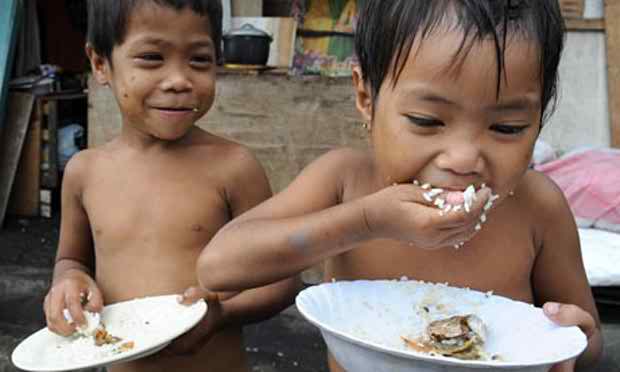 বাসস্থান
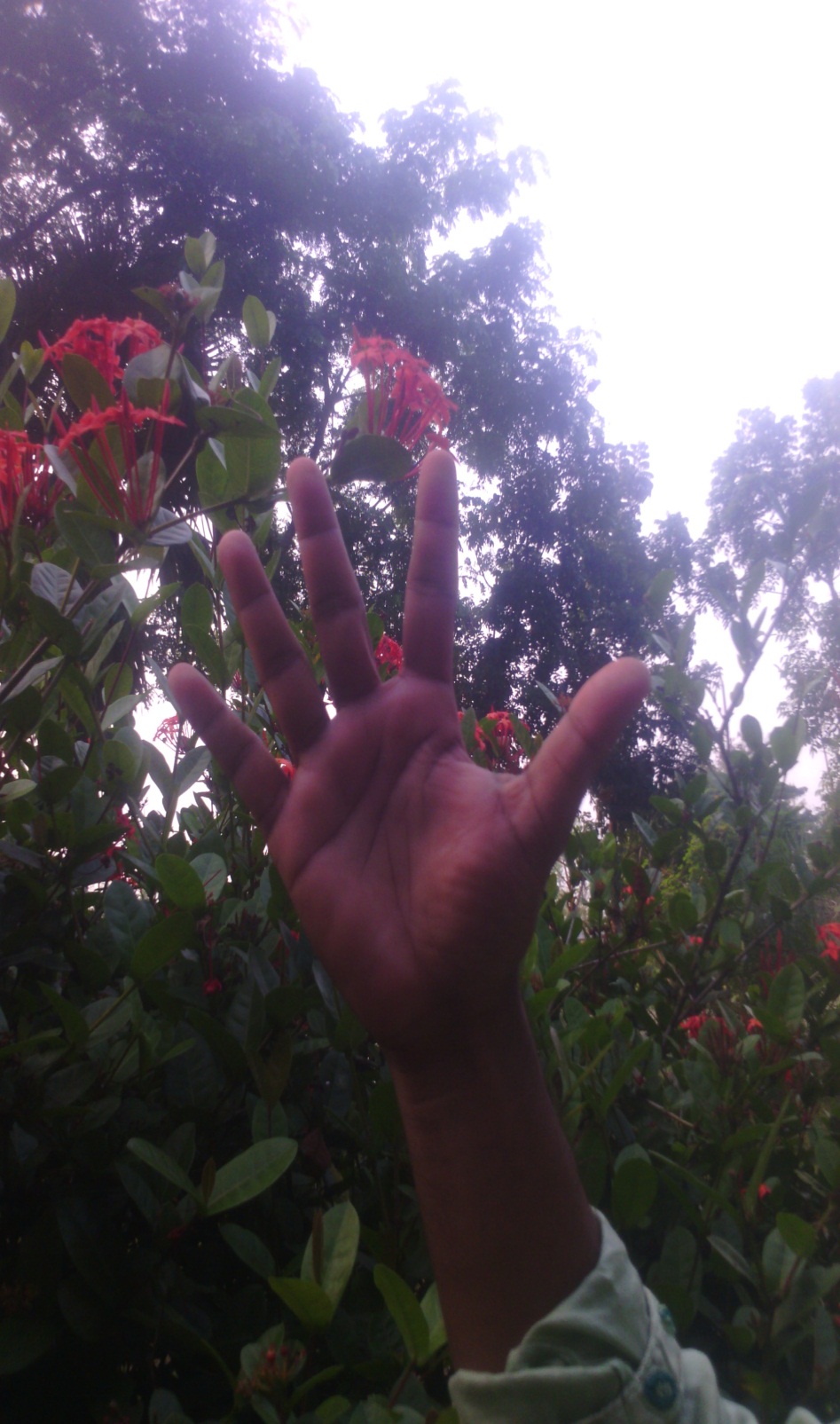 খাদ্য
কৃষি
মানুষের মৌলিক চাহিদা পূরণ হয়
[Speaker Notes: ৬ নং স্লাইডঃ এই স্লাইডের মাধ্যমে মানুষের মৌলিক চাহিদা এবং এই মৌলিক চাহিদা পূরণ হয় কৃষি থেকে এনিমেশনের মাধ্যমে উল্লেখ করা হয়েছে।]
ফসল উৎপাদন
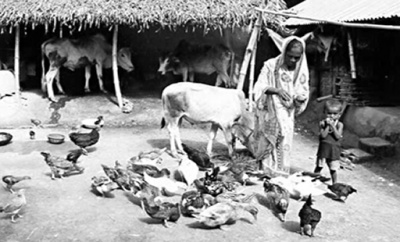 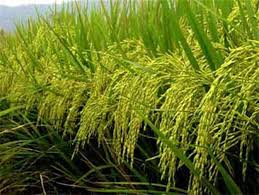 পশু-পাখি পালন
কৃষির অন্তর্ভুক্ত
বনায়ন
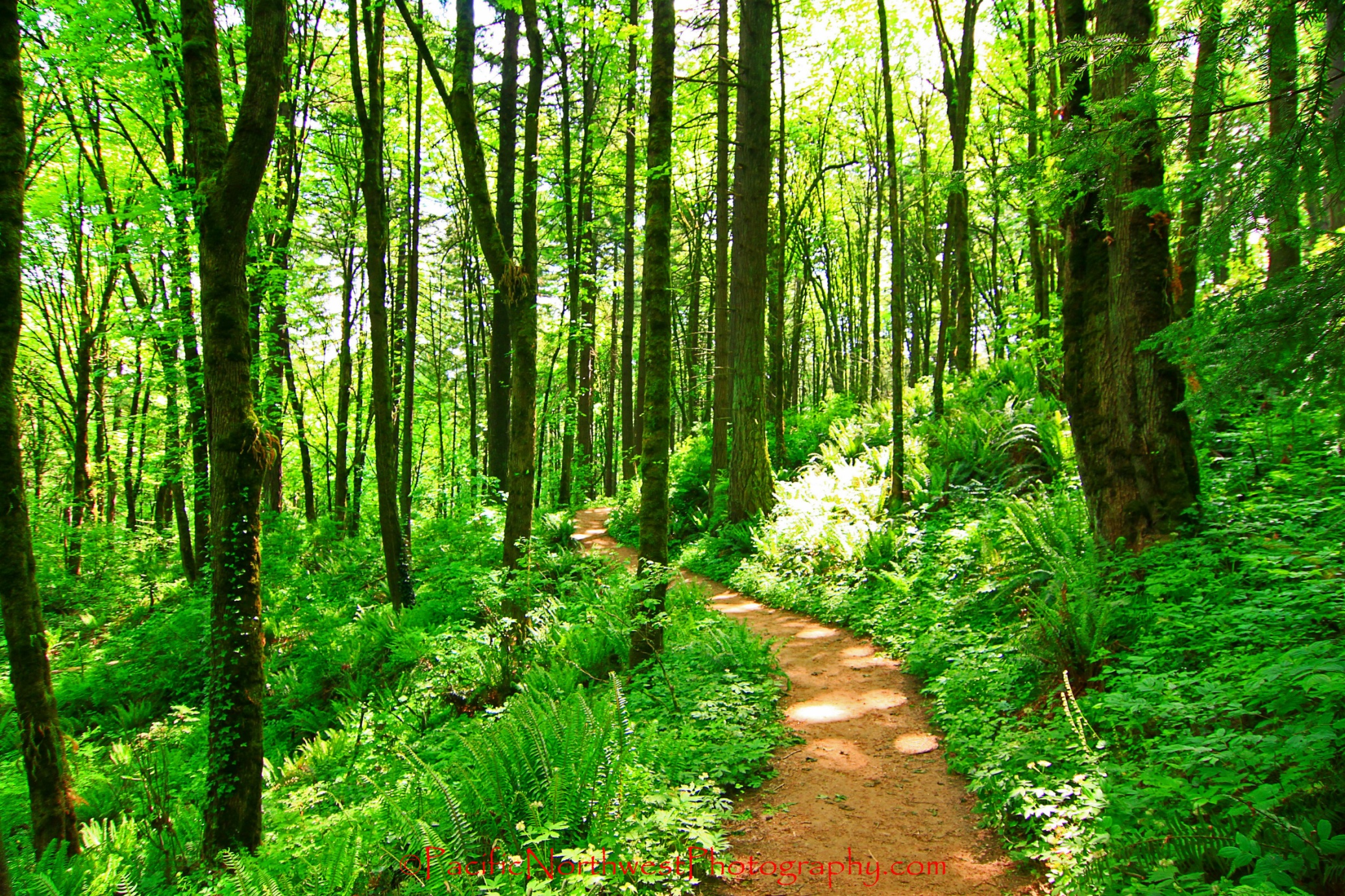 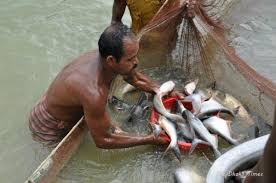 মৎস্য চাষ
[Speaker Notes: ৭ নং স্লাইডঃ এই স্লাইডের মাধ্যমে কৃষির অন্তর্ভূক্ত বিষয় সমূহ এনিমেশনের সাহায্যে দেখানো হয়েছে।]
কৃষির পরিধি
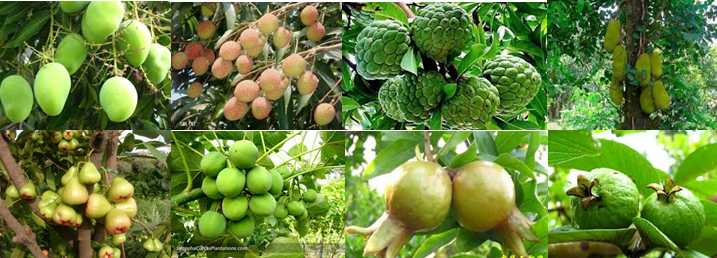 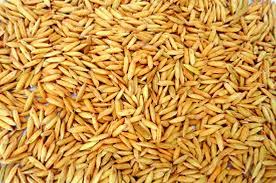 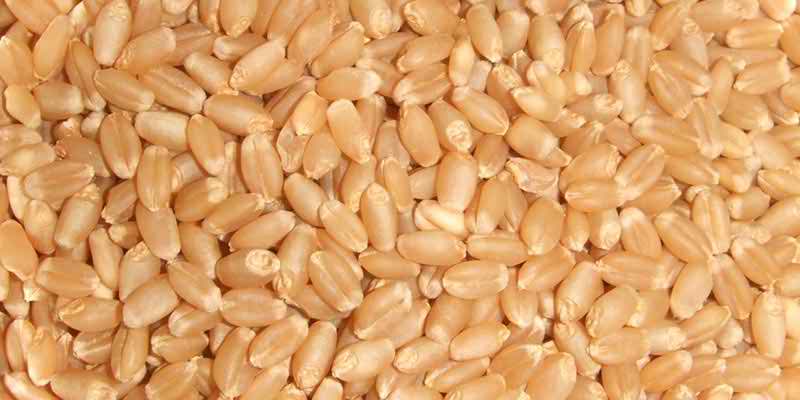 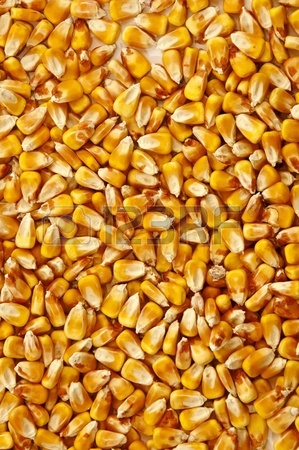 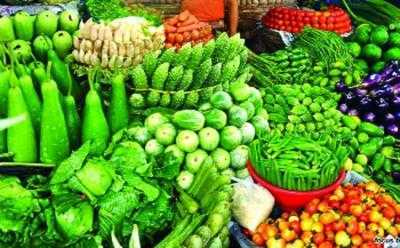 ধান
গম
ভূট্টা
শাকসবজি
ফল-ফলাদি
কৃষি উৎপাদিত দানা জাতীয় ফসল ,ফল ও সবজি থেকে
খাদ্য ও পুষ্টি---কৃষি থেকে পাই
[Speaker Notes: স্লাইড নং ৮- এই স্লাইডের মাধ্যমে কৃষির পরিধিতে কৃষি উৎপাদিত দানা জাতীয় ফসল,ফল ও সবজি থেকে খাদ্য ও পুষ্টি পেয়ে থাকি এনিমেশনের মাধ্যমে দেখানো হয়েছে।]
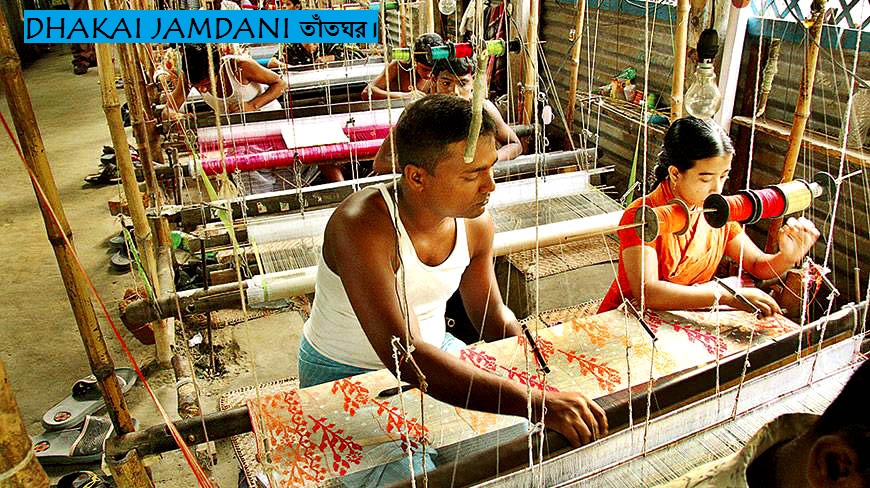 বস্ত্র তৈরির সুতা
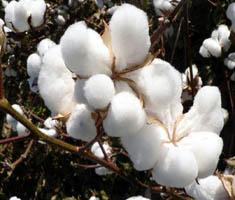 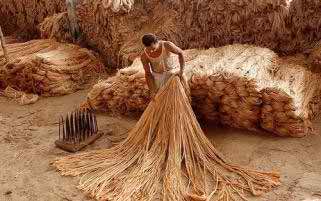 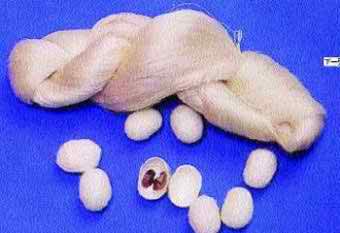 তূলা
পাট
রেশম
[Speaker Notes: স্লাইড নং ৯- কাপড় তৈরির সূতা পাই কী কী কৃষি থেকে এই স্লাইডে দেখানো হয়েছে।]
গৃহ নির্মাণ সামগ্রী এবং আসবাবপত্র তৈরিতে
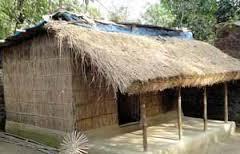 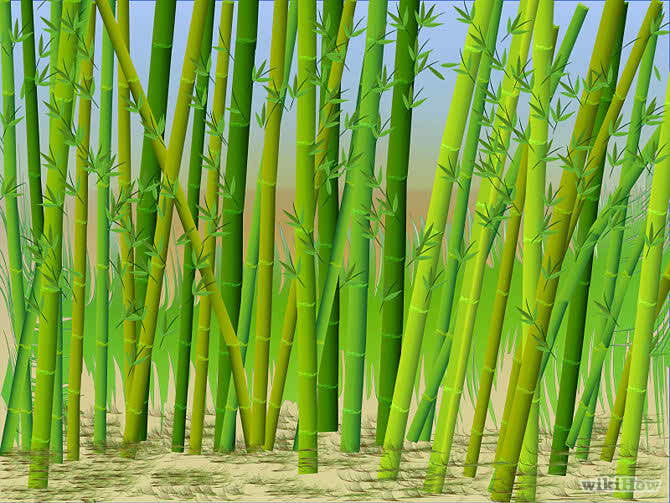 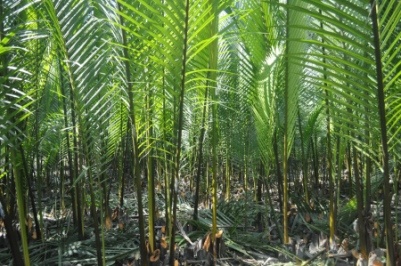 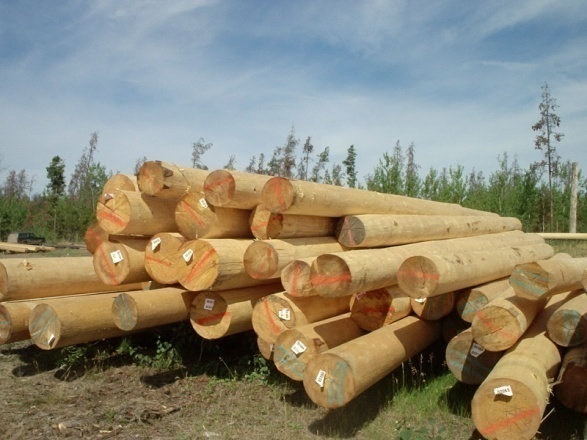 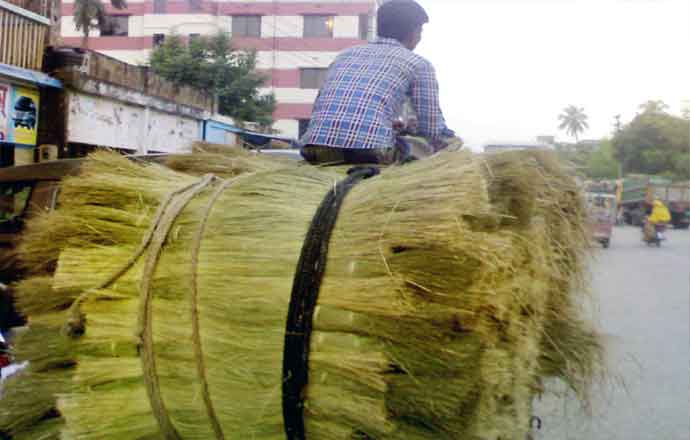 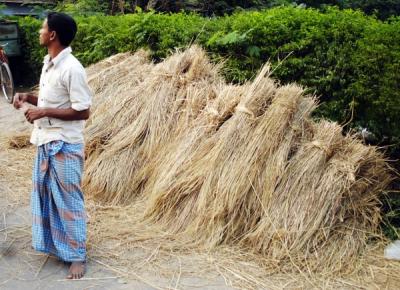 কাঠ
বাঁশ
শন
গোলপাতা
খড়
[Speaker Notes: স্লাইড নং ১০-  এই স্লাইডে গৃহ নির্মাণ সামগ্রী এবং আসবাবপত্র তৈরিতে কী কী কৃষির উপর আমরা নির্ভরশীল তা এই স্লাইডে দেখানো হয়েছে।]
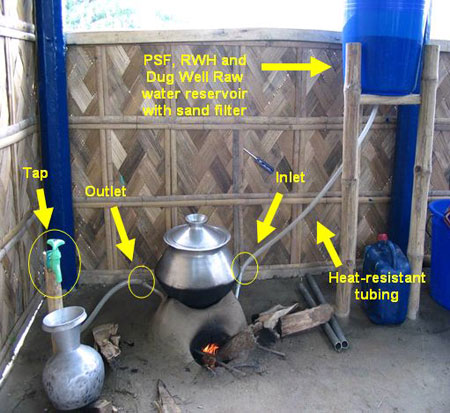 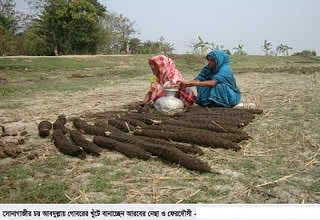 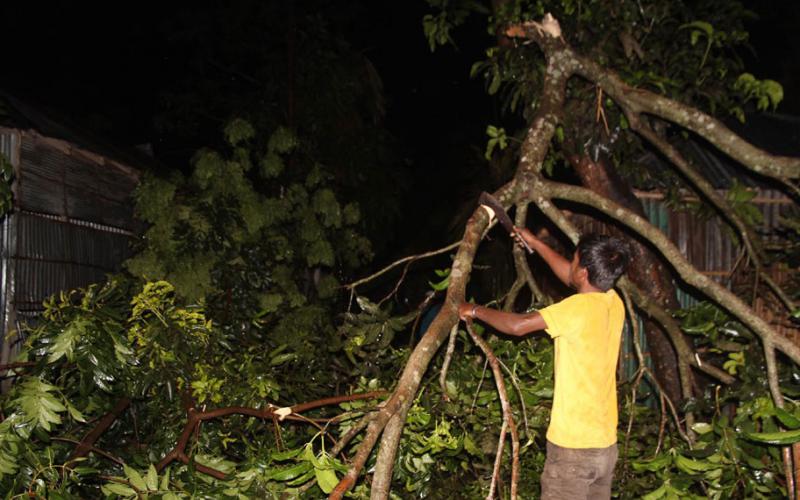 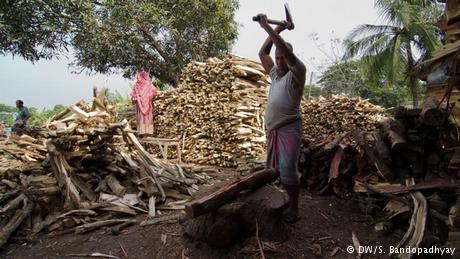 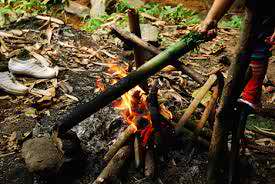 জ্বালানি
গোবর
কাঠ
গাছের ডাল
বাঁশ
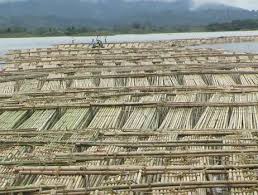 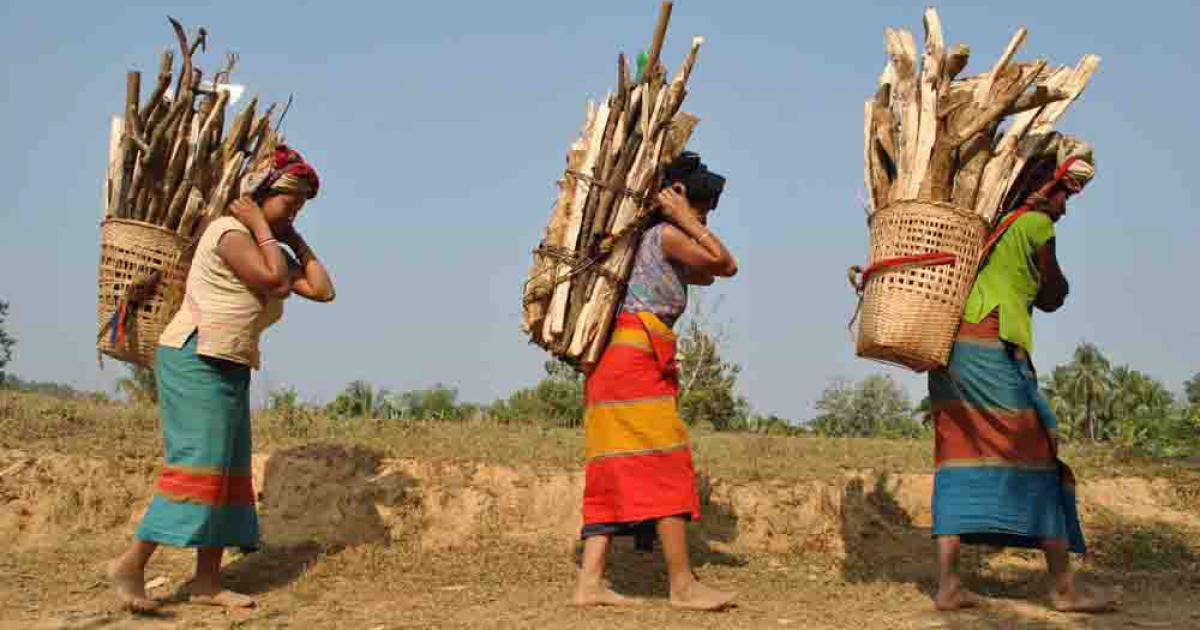 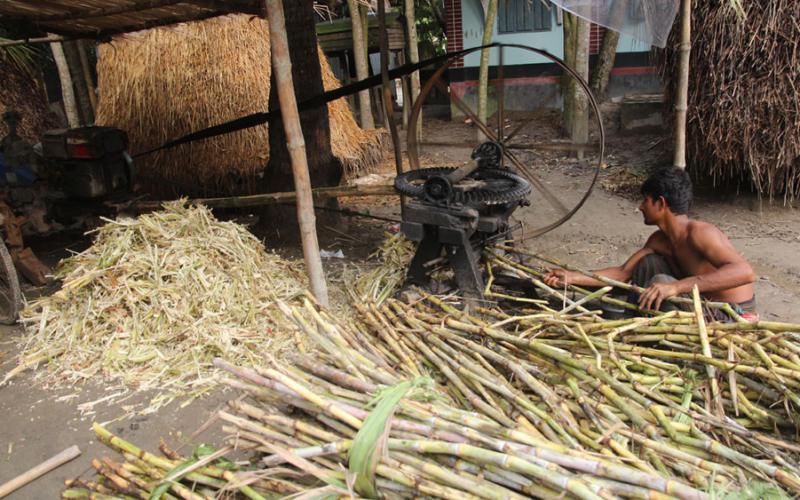 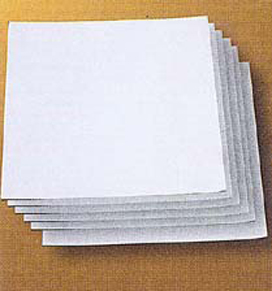 কাগজ তৈরিতে
আখের ছোবড়া
বাঁশ
কাঠ
ঔষধ তৈরিতে
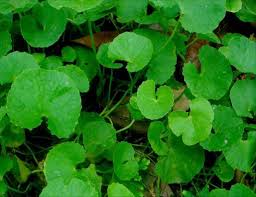 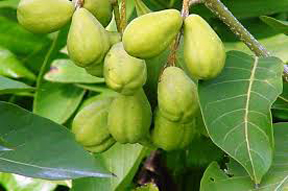 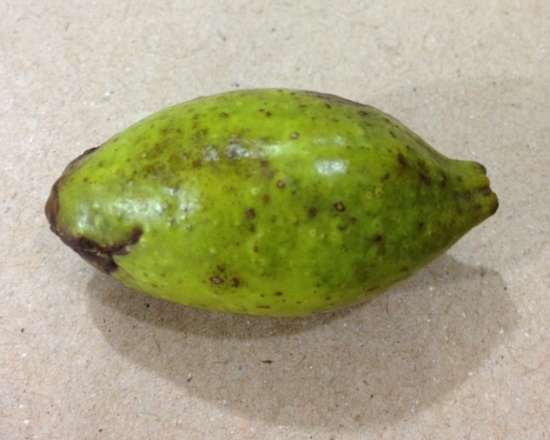 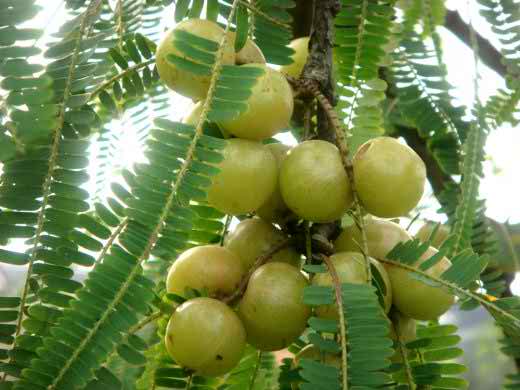 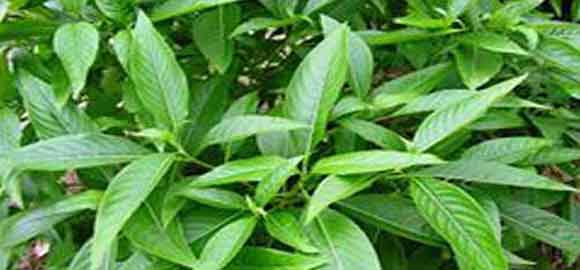 হরতকি
আমলকি
বয়রা
বাশক পাতা
থানকুনী
[Speaker Notes: স্লাইড নং ১১-এই স্লাইডের মাধ্যমে জ্বালানী,কাগজ তৈরিতে,এবং ঔষধ তৈরিতে কৃষি পরিধির ভূমিকা দেখানো হয়েছে।]
জোড়ায় কাজ
সময়ঃ১৫ মিনিট
মানুষের মৌলিক চাহিদাগুলো  কৃষি থেকে আমরা কিভাবে পাই ব্যাখ্যা কর?
[Speaker Notes: ১২ নং স্লাইড-জোড়ায় কাজ]
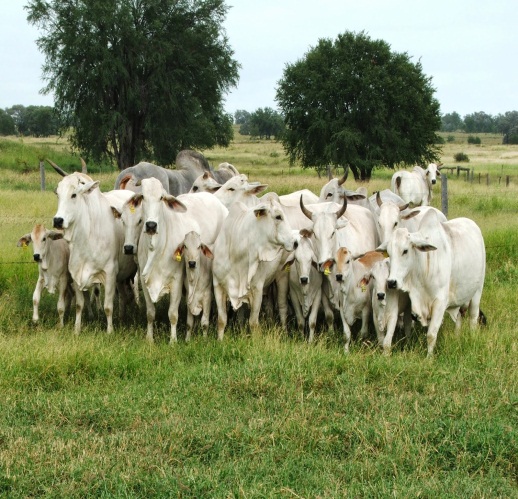 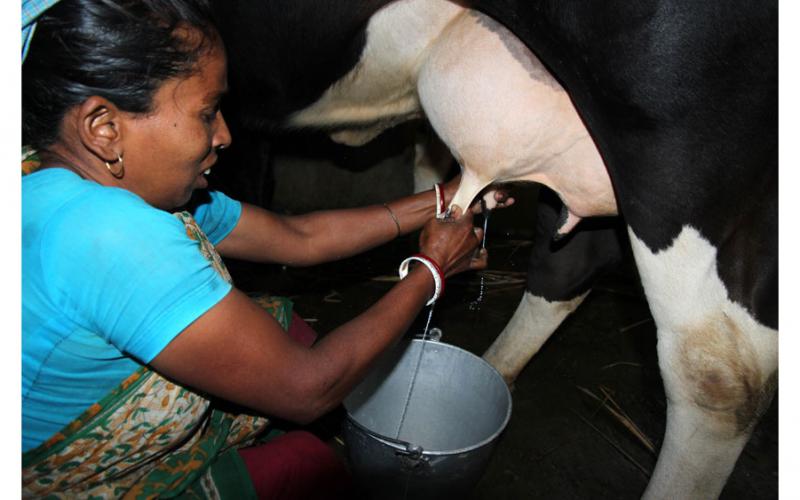 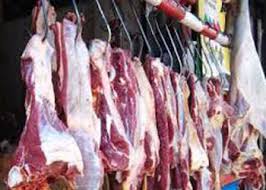 পশুপালন
পুষ্টিকর খাদ্য
হাঁস-মুরগি পালন
পুষ্টিকর খাদ্য
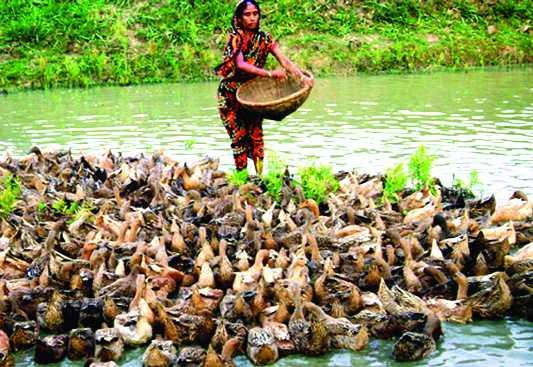 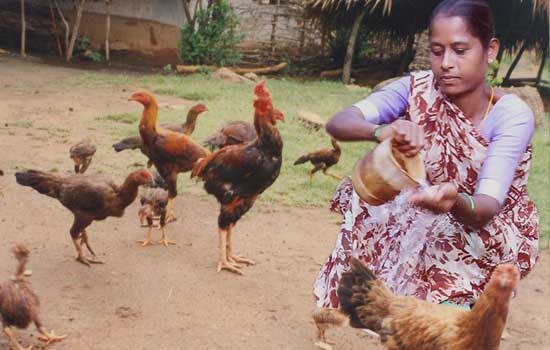 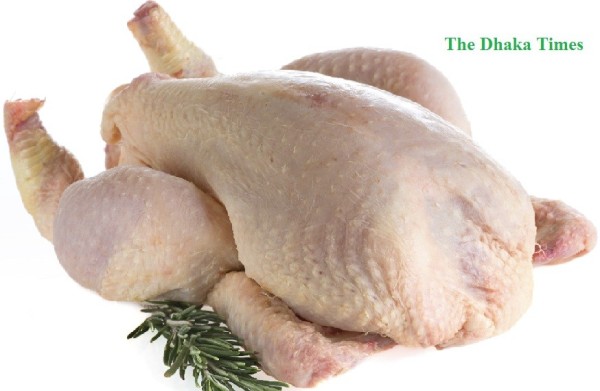 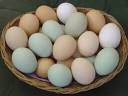 মাংস
ডিম
[Speaker Notes: স্লাইড নং১৩ – এই স্লাইডের মাধ্যমে পশু-পাখি পালন করে আমরা পুষ্টিকর খাদ্য পাই,তা দেখানো হয়েছে।]
যিনি কৃষিকাজ করে উৎপাদন করেন তিনি-ই হলেন---
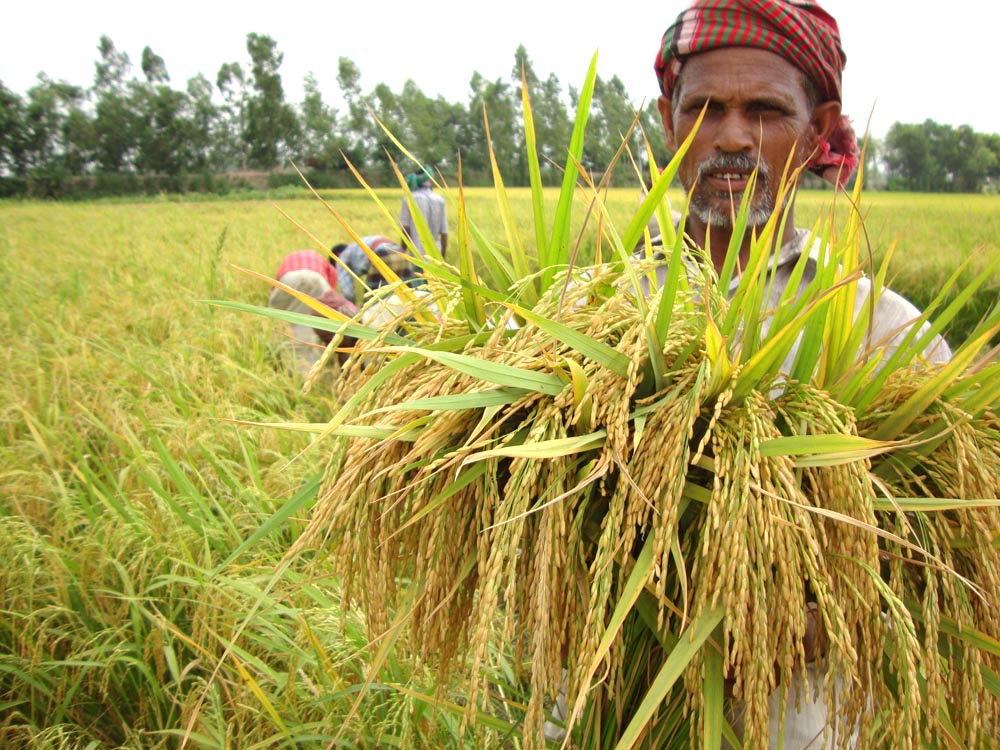 কৃষক
কৃষিকাজ করে ফসল ,মৎস্য ,পশু-পাখি পালন ,বনায়ন---যা কিছু উৎপাদন করা হয় তা –ই হলো কৃষি
[Speaker Notes: স্লাইড নং ১৪ - এই ছবিটি কিসের ছবি?হয় বলবে কৃষকের অথবা ফসল উৎপাদনের ছবি।এই স্লাইডের মাধ্যমে কৃষক এবং কৃষির সংগা প্রদান করা হয়েছে।]
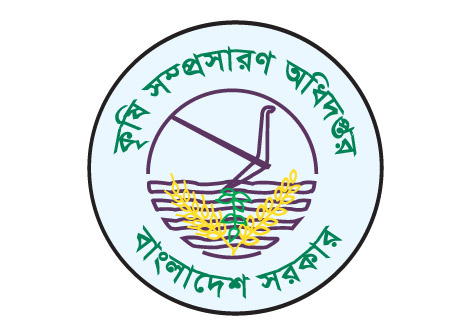 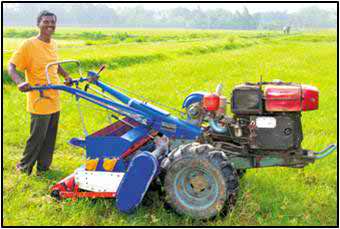 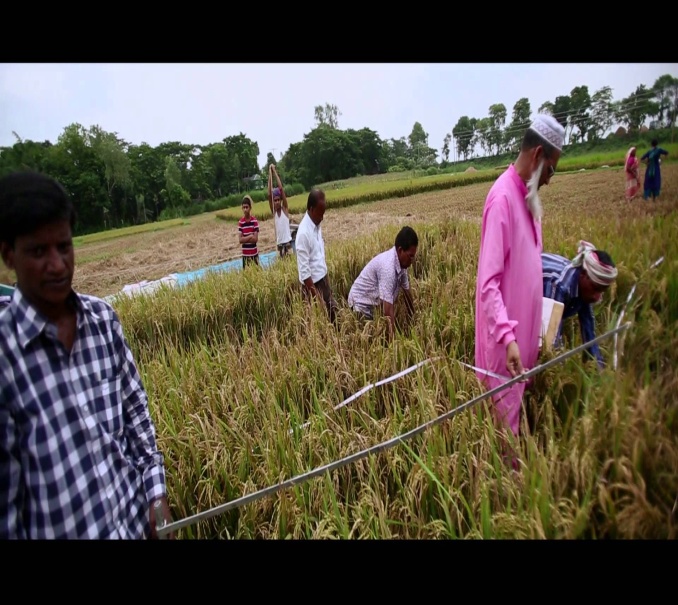 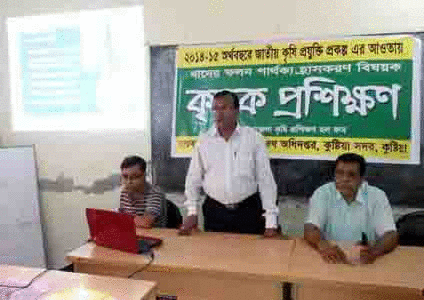 দক্ষতা
কৃষক প্রশিক্ষণ
কৃষককে জ্ঞান দান
[Speaker Notes: স্লাইড নং ১৫- কৃ্ষি সম্প্রসারণ অধিদপ্তরের কাজগুলো দেখানো হয়েছে।]
কৃষির অবদান
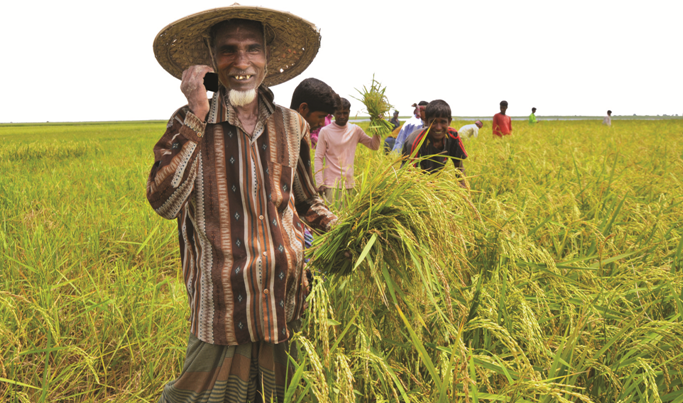 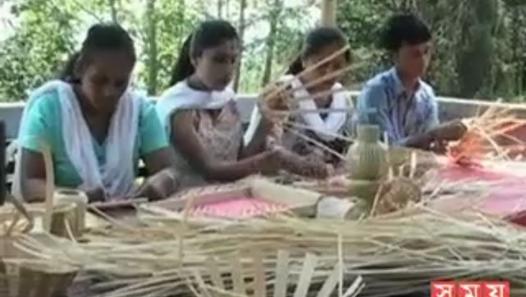 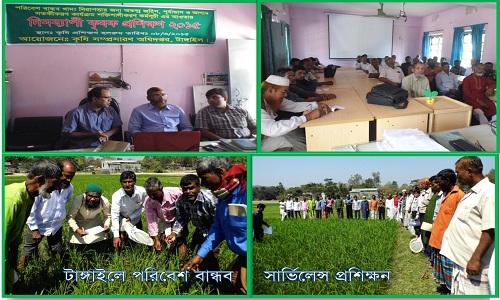 কৃষি শিক্ষা ও কৃষি শিল্পের সম্প্রসারণ
কৃষকের অবস্থার উন্নয়ন
বেকারত্ব দূর
অর্থনৈতিক অবস্থার উন্নয়ন
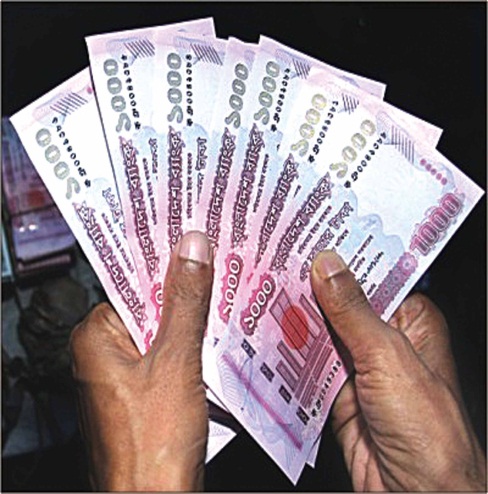 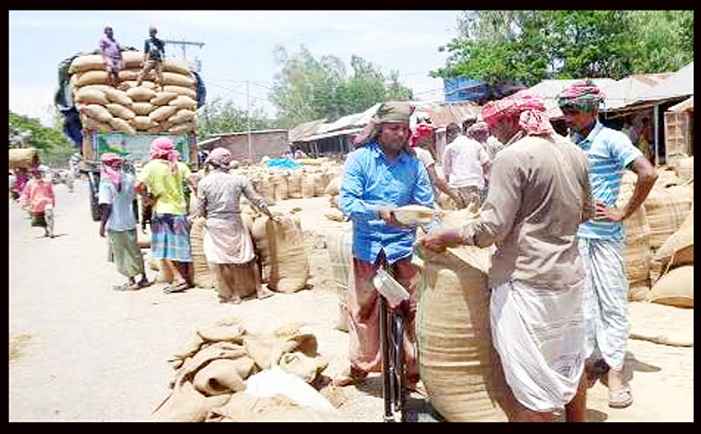 [Speaker Notes: স্লাইড নং-১৬-এই স্লাইডের মাধ্যমে কৃষির অবদান অর্থাৎ কৃষকের অবস্থার উন্নয়ন,বেকারত্ব দূর,কৃষিশিক্ষা ও কৃষি শিল্পের সম্প্রসারণ এবং অর্থনৈতিক অবস্থার উন্নয়ন এনিমেশনের মাধ্যমে দেখানো হয়েছে।]
মানুষের মৌলিক চাহিদা পূরণ
বিভিন্ন ফসল উৎপাদন করে
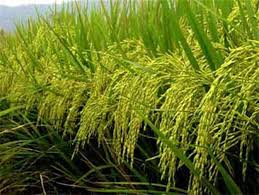 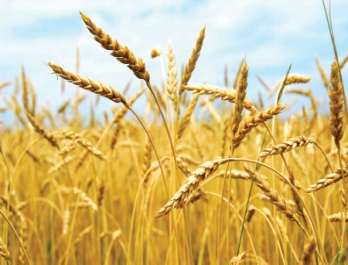 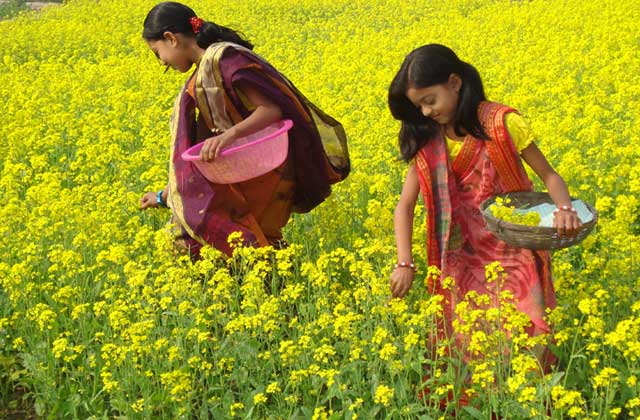 ধান
গম
তেল জাতীয় ফসল সরিষা
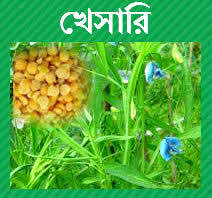 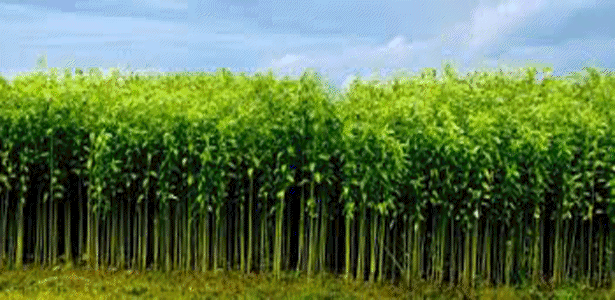 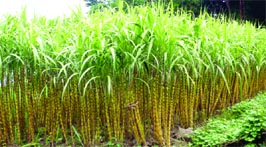 ডাল
পাট
ইক্ষু
[Speaker Notes: স্লাইড নং ১৭-  এই স্লাইডের মাধ্যমে মানুষের মৌলিক চাহিদা পূরণে বিভিন্ন ফসল উৎপাদন যেমনঃদানা জাতীয় ফসল ধান,গম,ইত্যাদি ডাল জাতীয় ফসল,আঁশ জাতীয় ফসল,পানীয় জাতীয় ফসল বলতে কী বুঝায় তা দেখানো হয়েছে।]
পশু-পাখি প্রতিপালন বলতে---
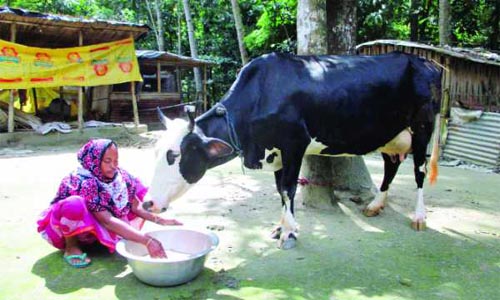 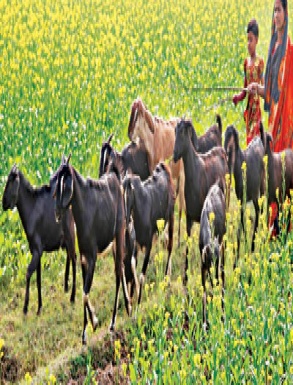 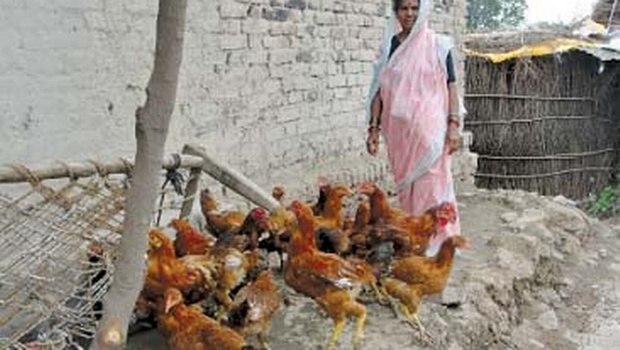 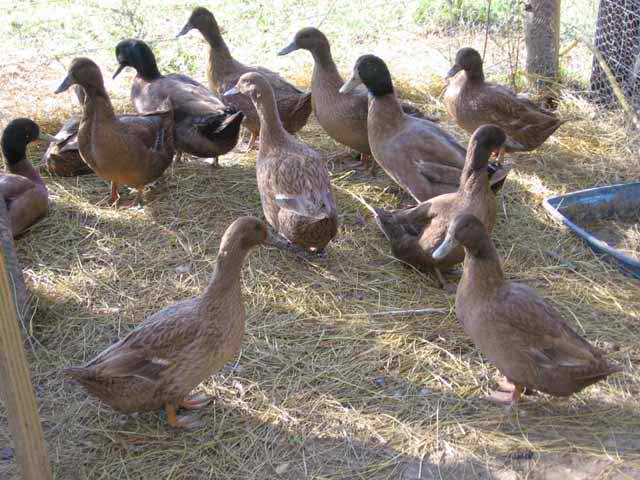 হাঁস-মুরগি পালন
স্বাস্থ্যসম্মত গবাদিপশু
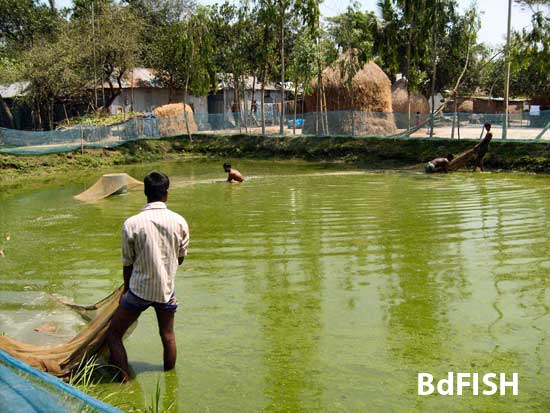 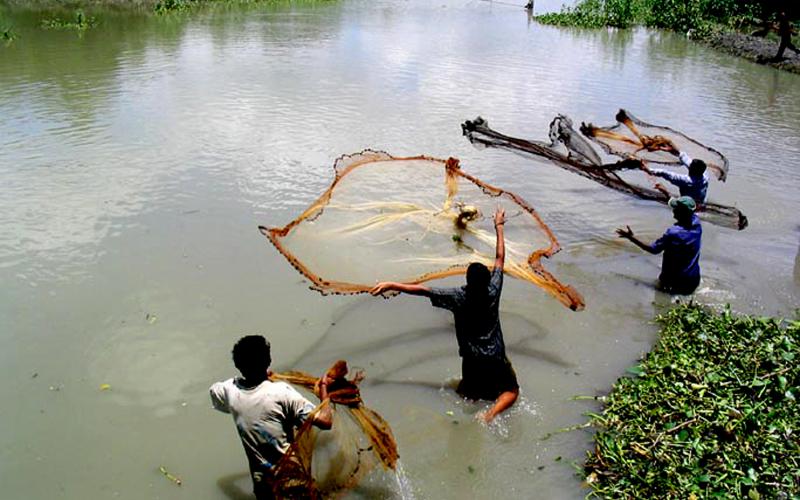 মৎস্য চাষ বলতে
মুক্ত জলাশয়
বদ্ধ জলাশয়
[Speaker Notes: ১৮ নং স্লাইডঃ এই স্লাইডের মাধ্যমে পশু-পাখি পালন ও মৎস্য চাষ বলতে কী বুঝায় তা দেখানো হয়েছে।]
বনায়ন বলতে----
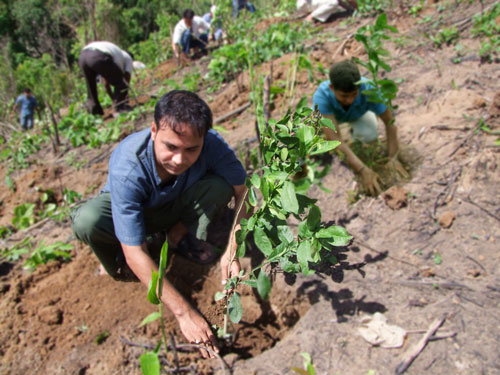 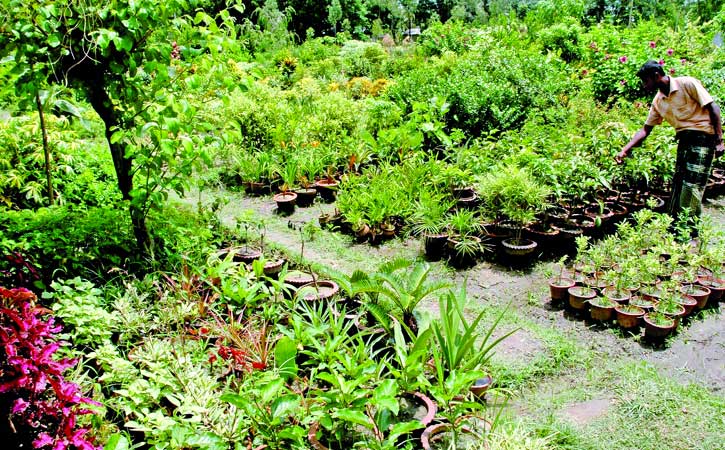 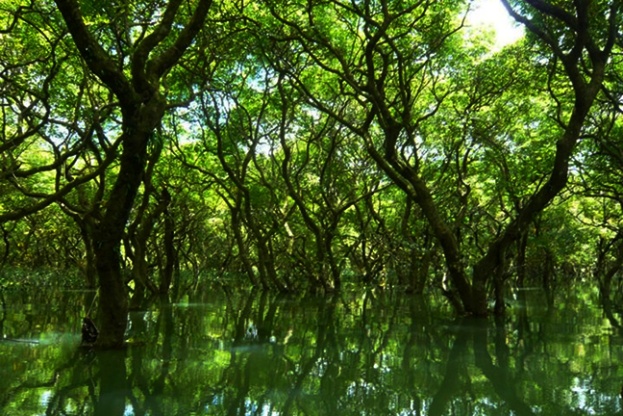 সামাজিক বনায়ন
প্রাকৃতিক বনায়ন
কৃষি বনায়ন
[Speaker Notes: ১৯ নং স্লাইডঃ এই স্লাইডের মাধ্যমে বনায়নের প্রকারভেদ দেখানো হয়েছে।]
দলীয় কাজ
১।পরিবারের প্রতিদিনের গৃহীত খাদ্যের আলোকে কৃষির পরিধি চিহ্নিত কর।
[Speaker Notes: ২০ নং স্লাইডঃ দলীয় কাজ]
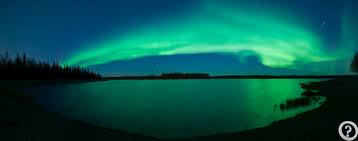 মূল্যায়ন
১। মানুষের মৌলিক চাহিদা  কয়টি?
২। মৌলিক চাহিদাগুলো কী কী?
৩। দানা জাতীয় খাদ্য কী কী ?
৪। আমরা পুষ্টি সমৃদ্ধ খাবার পেয়ে থাকি কী থেকে ?
৫। কাপড় তৈরির সুতা আমরা কিভাবে পাই?
[Speaker Notes: ২১ নং স্লাইডঃ মূল্যায়ন]
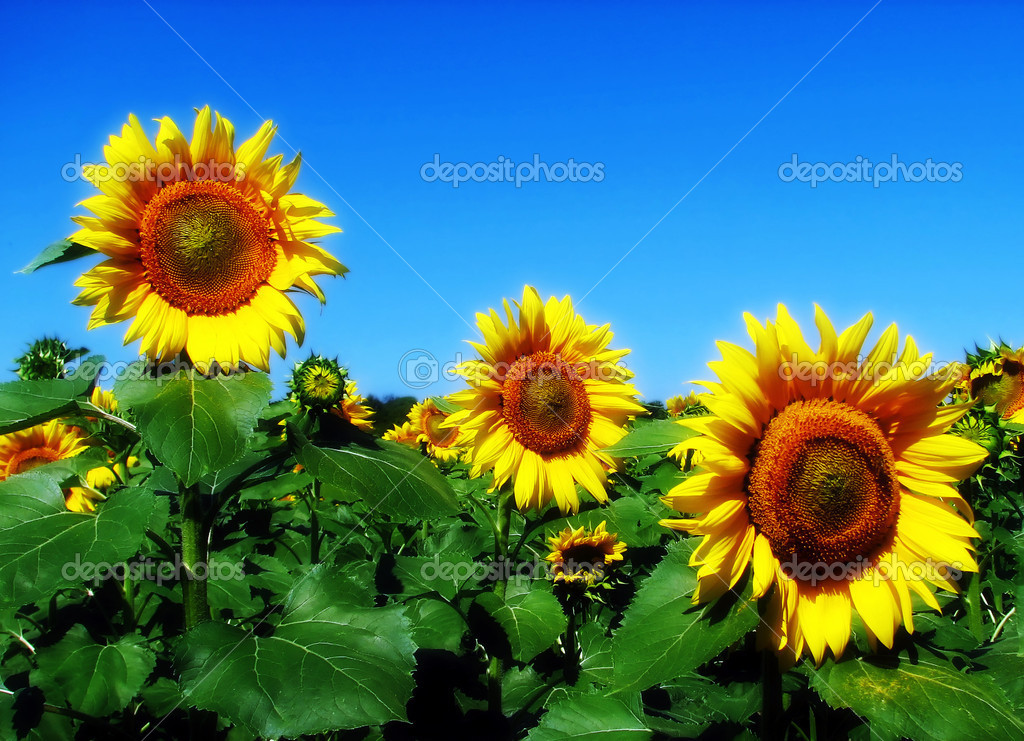 বাড়ির কাজ
আমাদের জীবনে কৃষির গুরুত্ব বর্ণনা কর?
[Speaker Notes: ২২ নং স্লাইডঃ বাড়ীর কাজ]
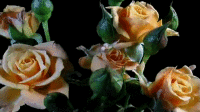 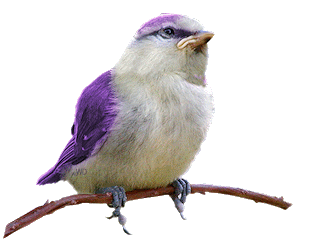 সকলকে ধন্যবাদ। আবার দেখা হবে।
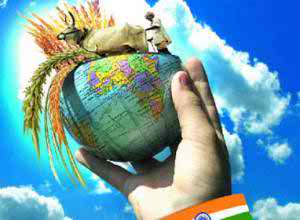 [Speaker Notes: স্লাইড নং-২৩]